ИНФОРМАЦИОННЫЕ МАТЕРИАЛЫ ПО ОСАДКАМ И УСИЛЕНИЮ ВЕТРА
НА ТЕРРИТОРИИ  КРАСНОДАРСКОГО КРАЯ
(РИСК НАРУШЕНИЯ ЭЛЕКТРОСНАБЖЕНИЯ НА 06.12.2023)
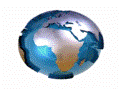 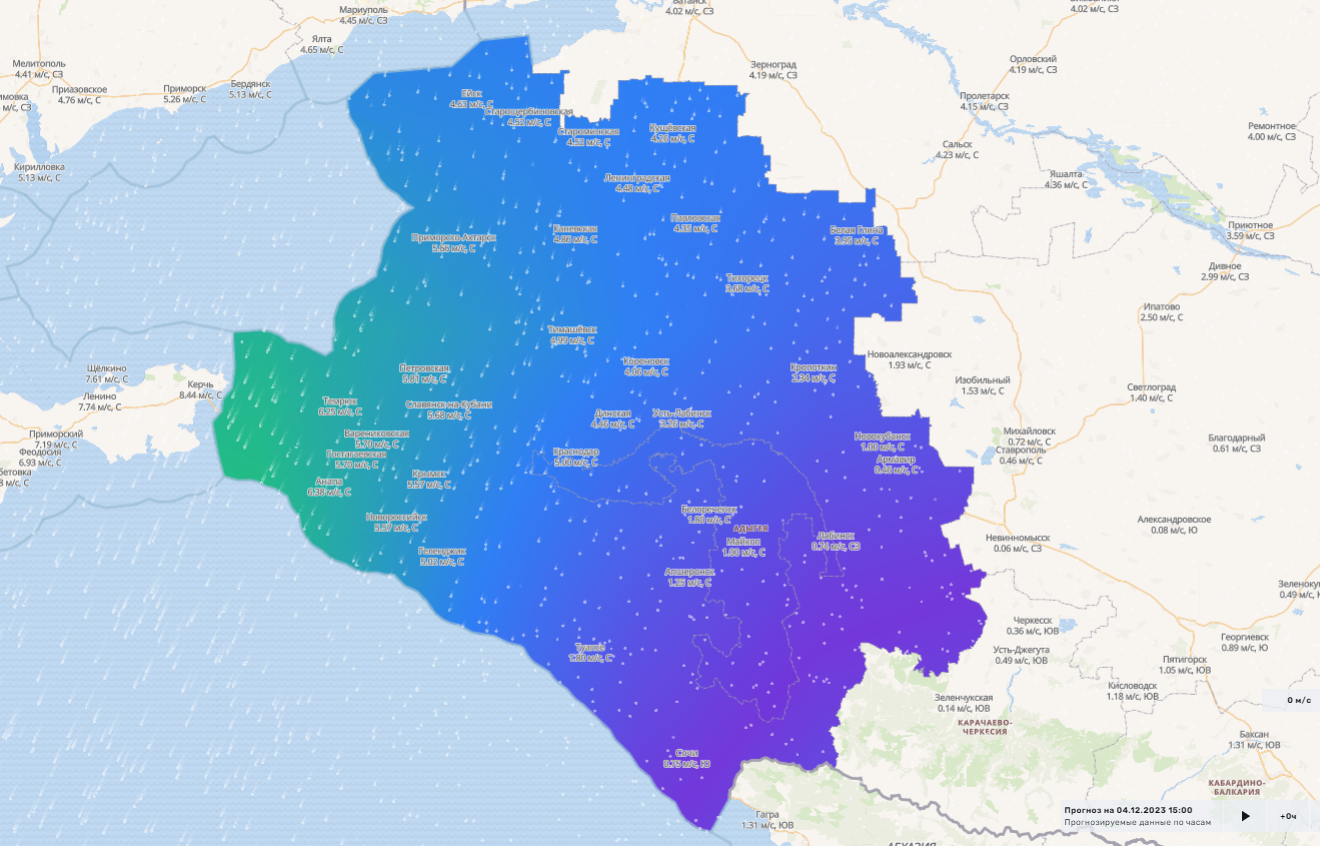 г. Новороссийск
47931/246266
793/534
29%
0
23
Условные обозначения
осадки, мм
- линии электропередач
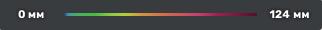 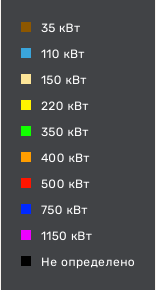 - количество осадков (УГМС), мм
20
- порывы ветра (УГМС), м/с
15
- кол-во домов /населения
- прогноз нарушения ЛЭП (УГМС)
19/330
- износ электроэнергетических систем
- протяженность ЛЭП/ТП (шт.)
321/20
60%
ГУ МЧС России по Краснодарскому краю
АРМ № 7
17:00 05.12.2023 
Исп. В.С. Сердюк
Тел. 3220-5507
- муниципальное образование
Город
ИНФОРМАЦИОННЫЕ МАТЕРИАЛЫ ПО ОСАДКАМ И УСИЛЕНИЮ ВЕТРА
НА ТЕРРИТОРИИ  КРАСНОДАРСКОГО КРАЯ
(РИСК НАРУШЕНИЯ ЭЛЕКТРОСНАБЖЕНИЯ НА 06.12.2023)
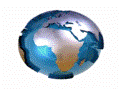 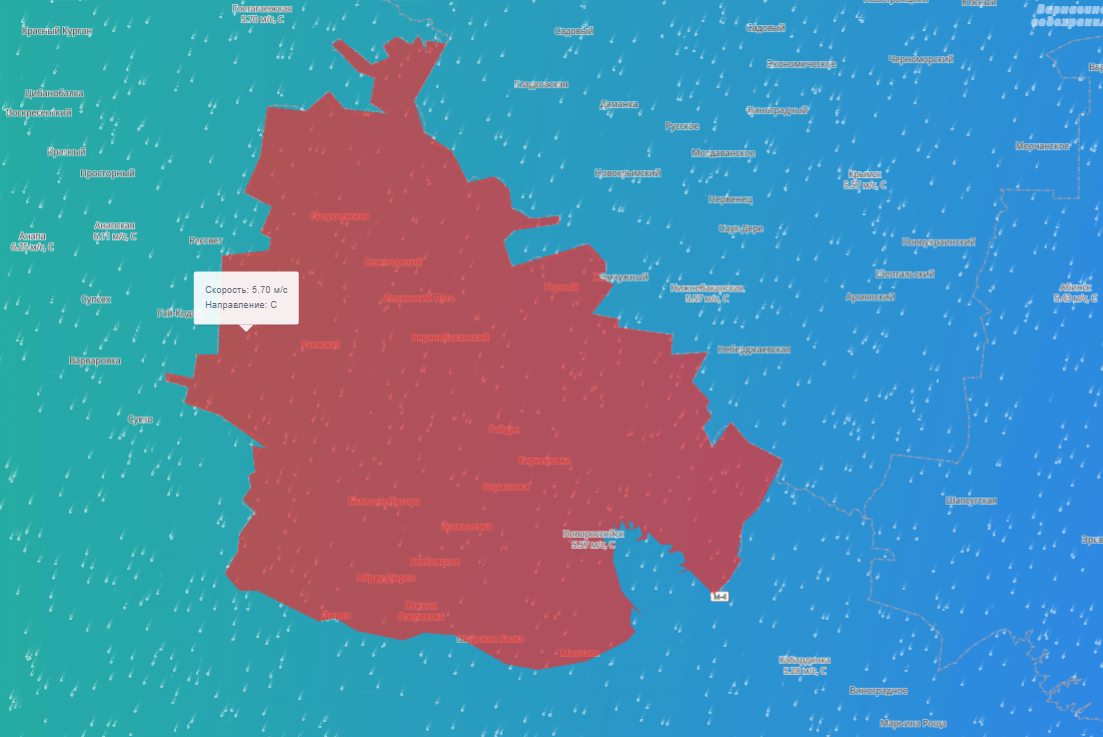 г. Новороссийск
47931/246266
793/534
29%
0
23
Условные обозначения
осадки, мм
- линии электропередач
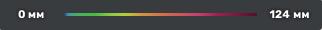 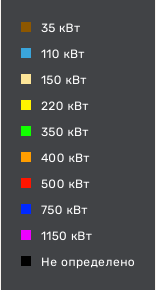 - количество осадков (УГМС), мм
20
- порывы ветра (УГМС), м/с
15
- кол-во домов /населения
- прогноз нарушения ЛЭП (УГМС)
19/330
- износ электроэнергетических систем
- протяженность ЛЭП/ТП (шт.)
321/20
60%
ГУ МЧС России по Краснодарскому краю
АРМ № 7
17:00 05.12.2023 
Исп. В.С. Сердюк
Тел. 3220-5507
- муниципальное образование
Город